Computed TomographyChapter 6
Biomedical Engineering
Dr. Mohamed Bingabr
University of Central Oklahoma
Outline
Introduction
CT Instrumentation
Image formation
Ch 6: Computed Tomography
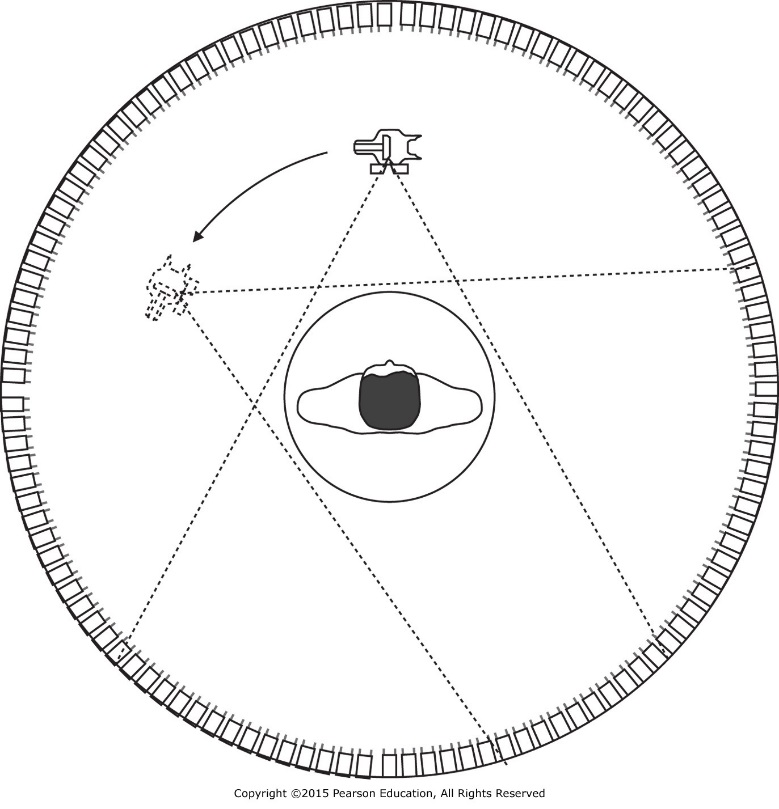 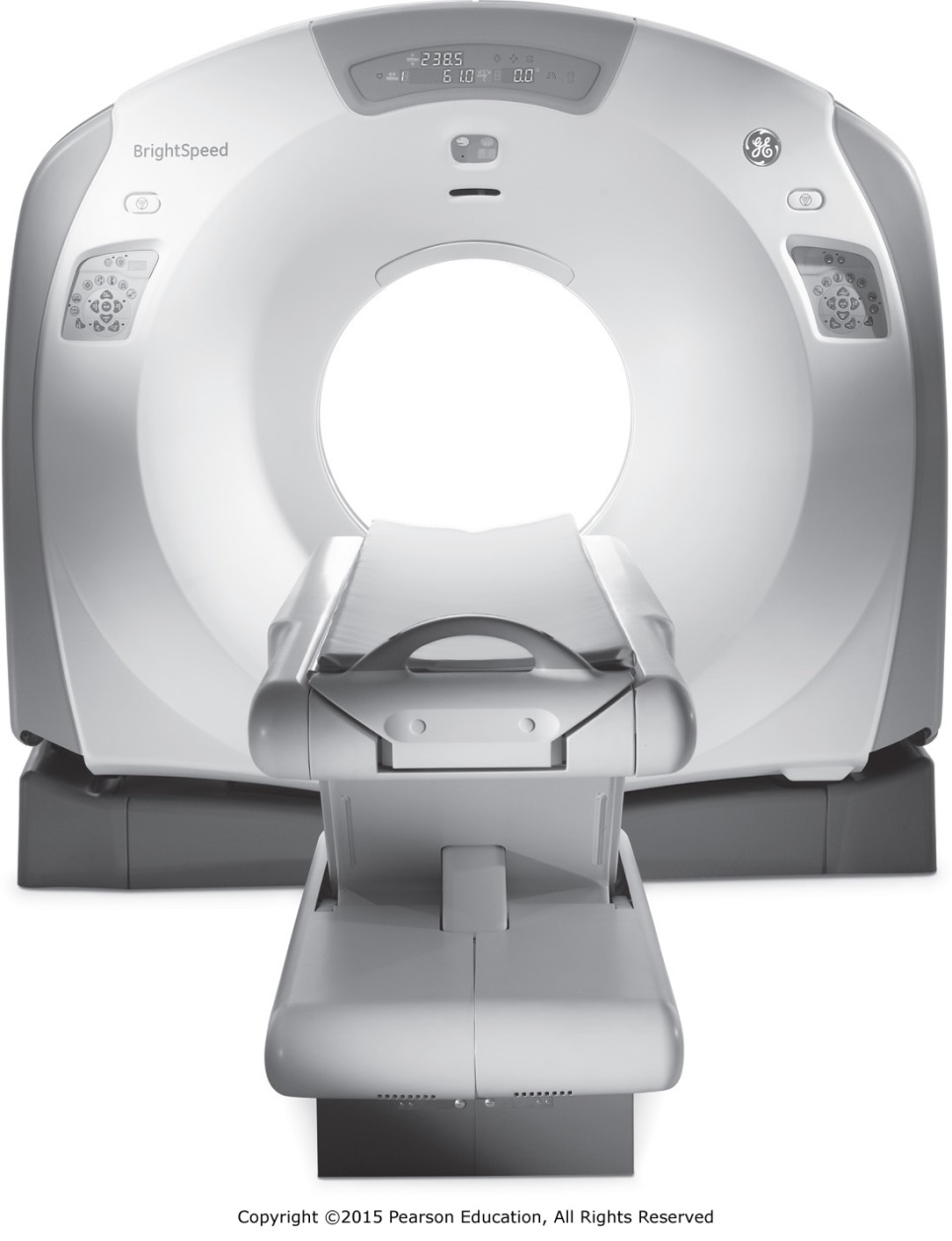 g 
   20
h 
   50
j 
   30
d 
   30
e 
   50
f 
   40
a 
   10
b 
   50
c 
   20
First-Generation (1G) CT scanner
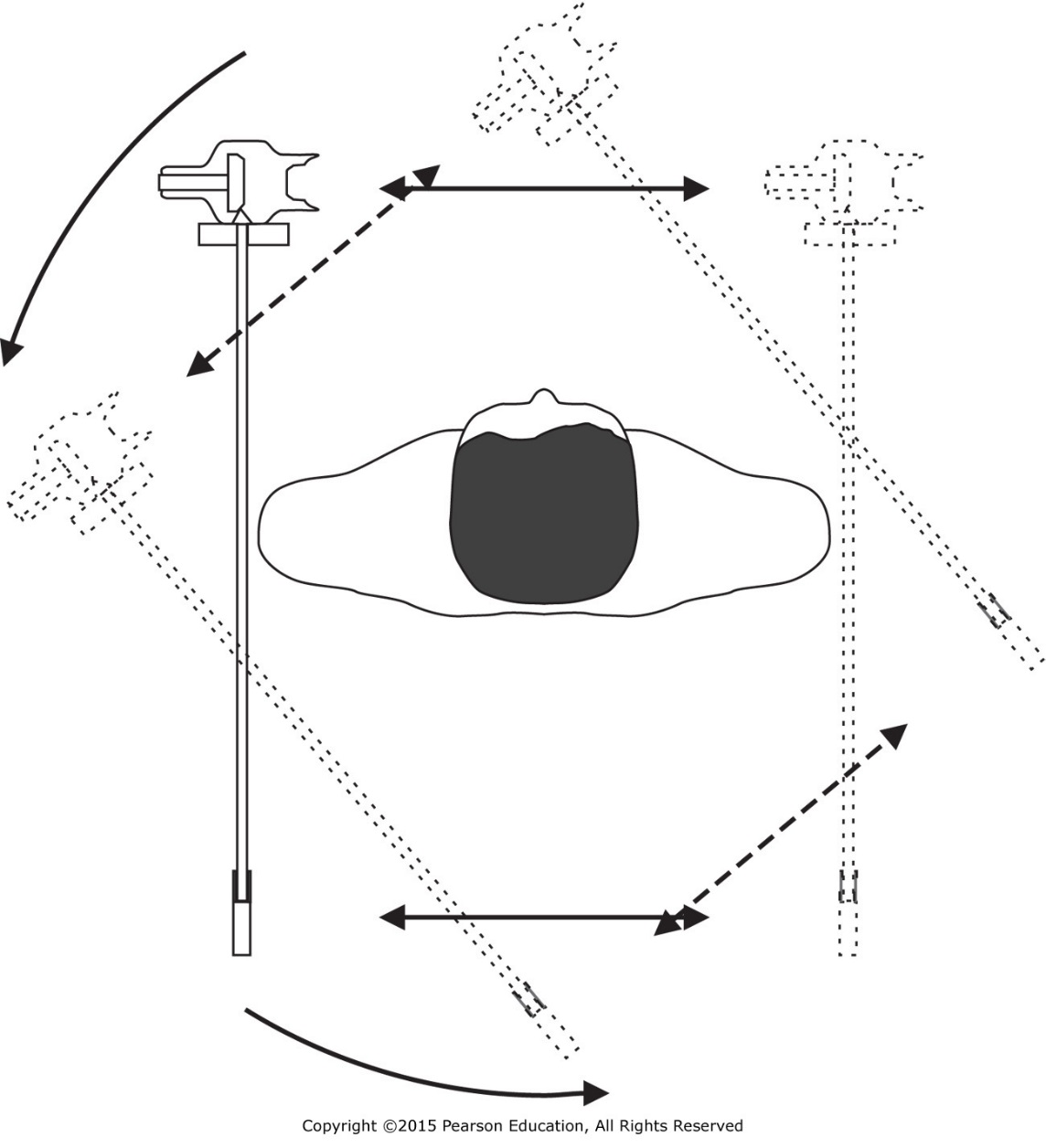 Second-Generation (2G) CT scanner
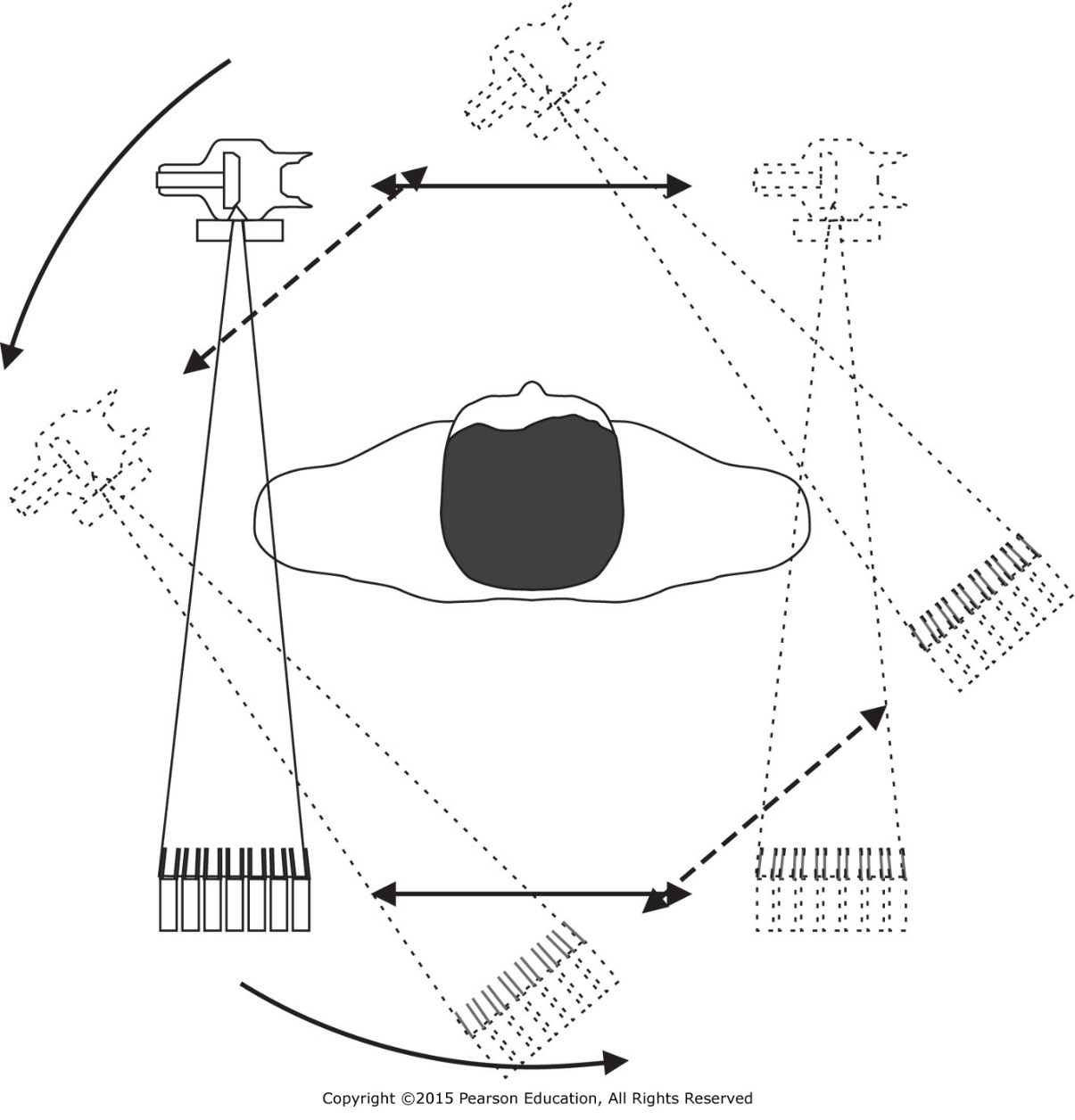 Third-Generation (3G) CT scanner
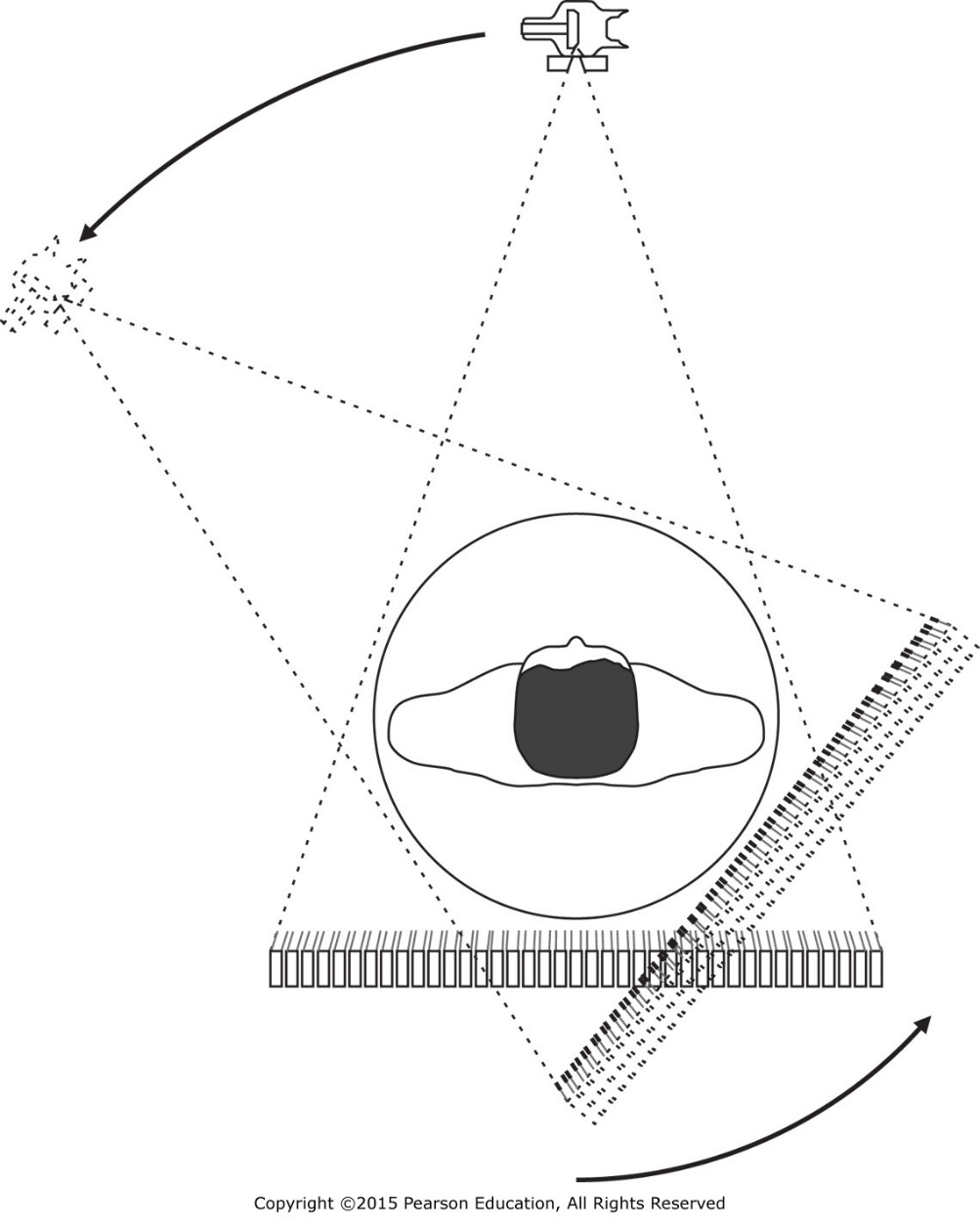 Fourth-Generation (4G) CT scanner
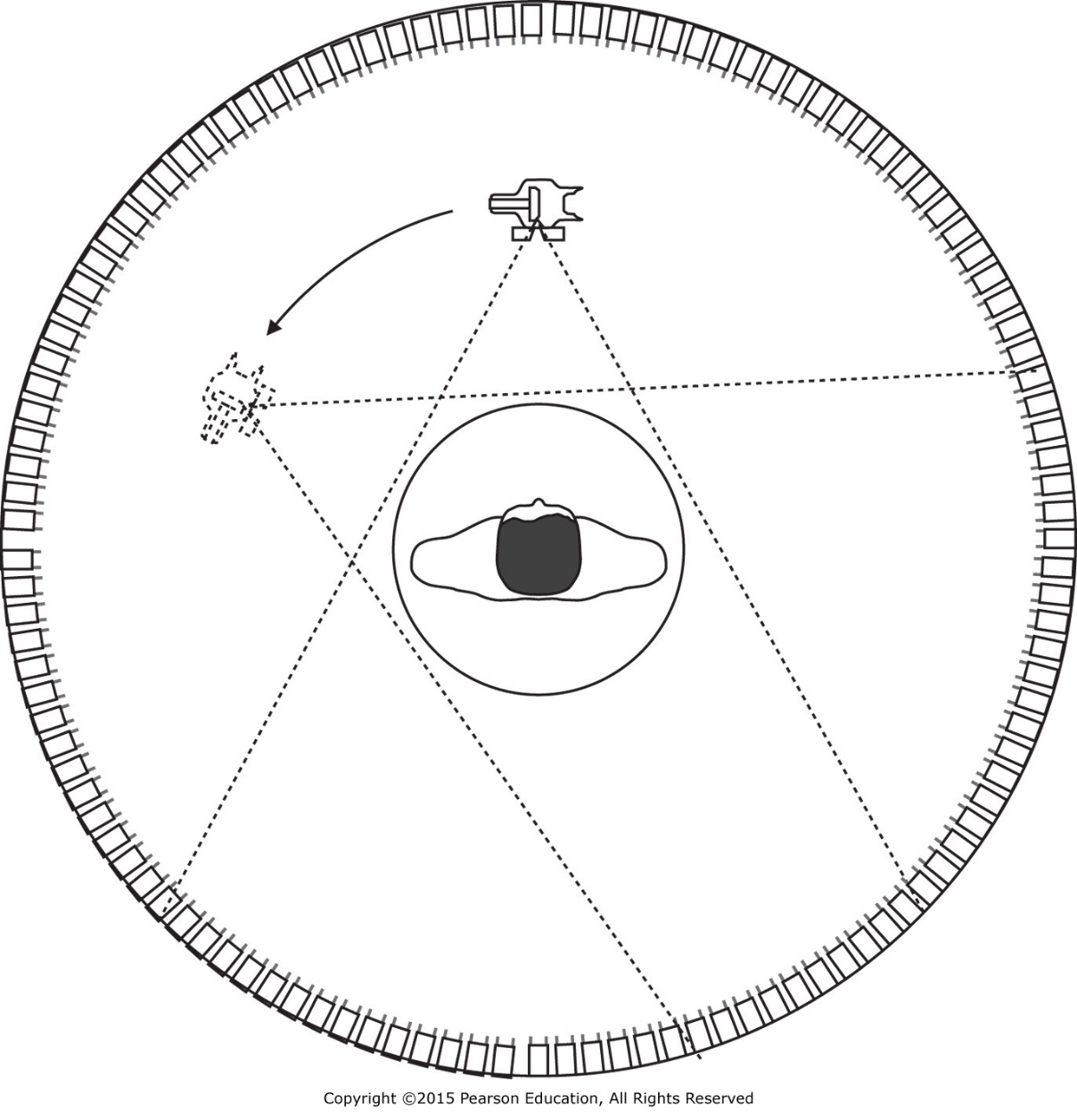 Comparison of CT Generations
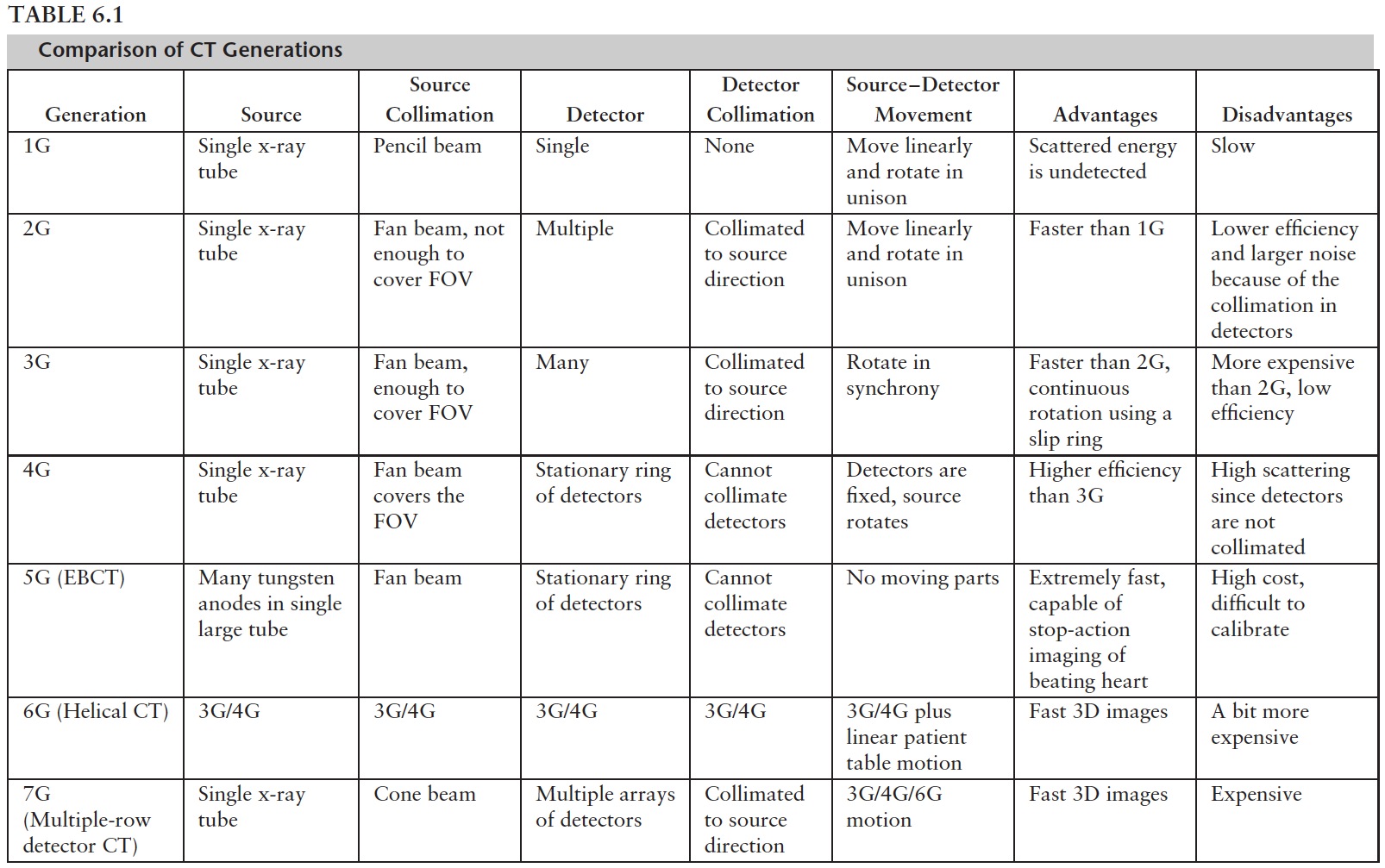 X-Ray Detectors
Solid-state detectors, 
 Xenon gas detectors, and 
 Multiple (solid-state) detector array.
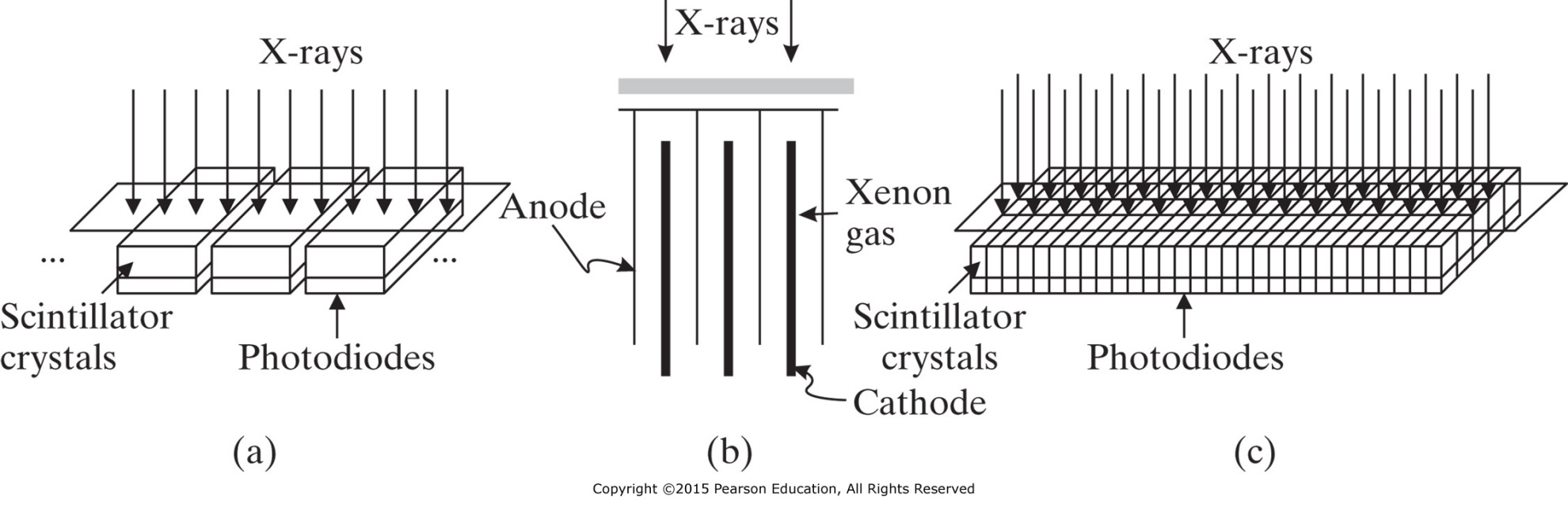 2-D Radon Transform
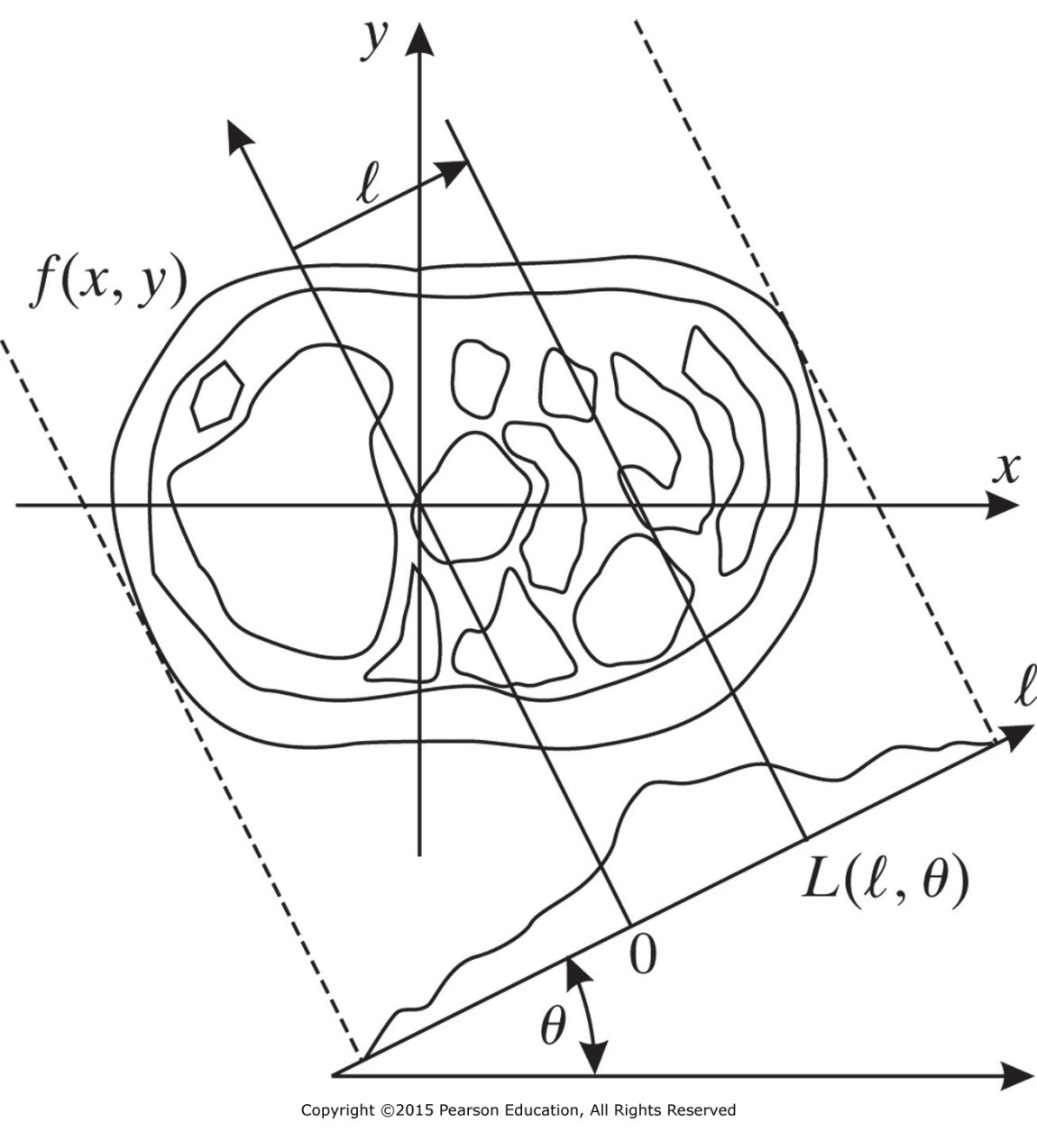 The geometry of lines and projections
X-Ray Projection
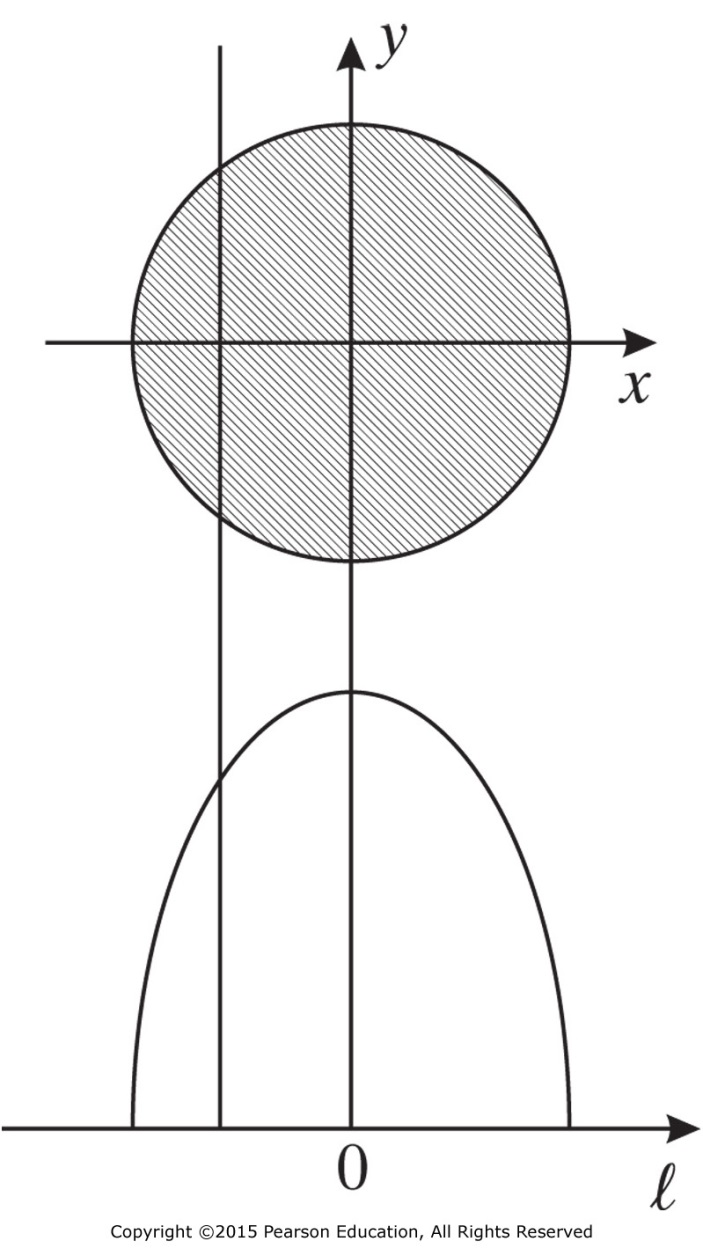 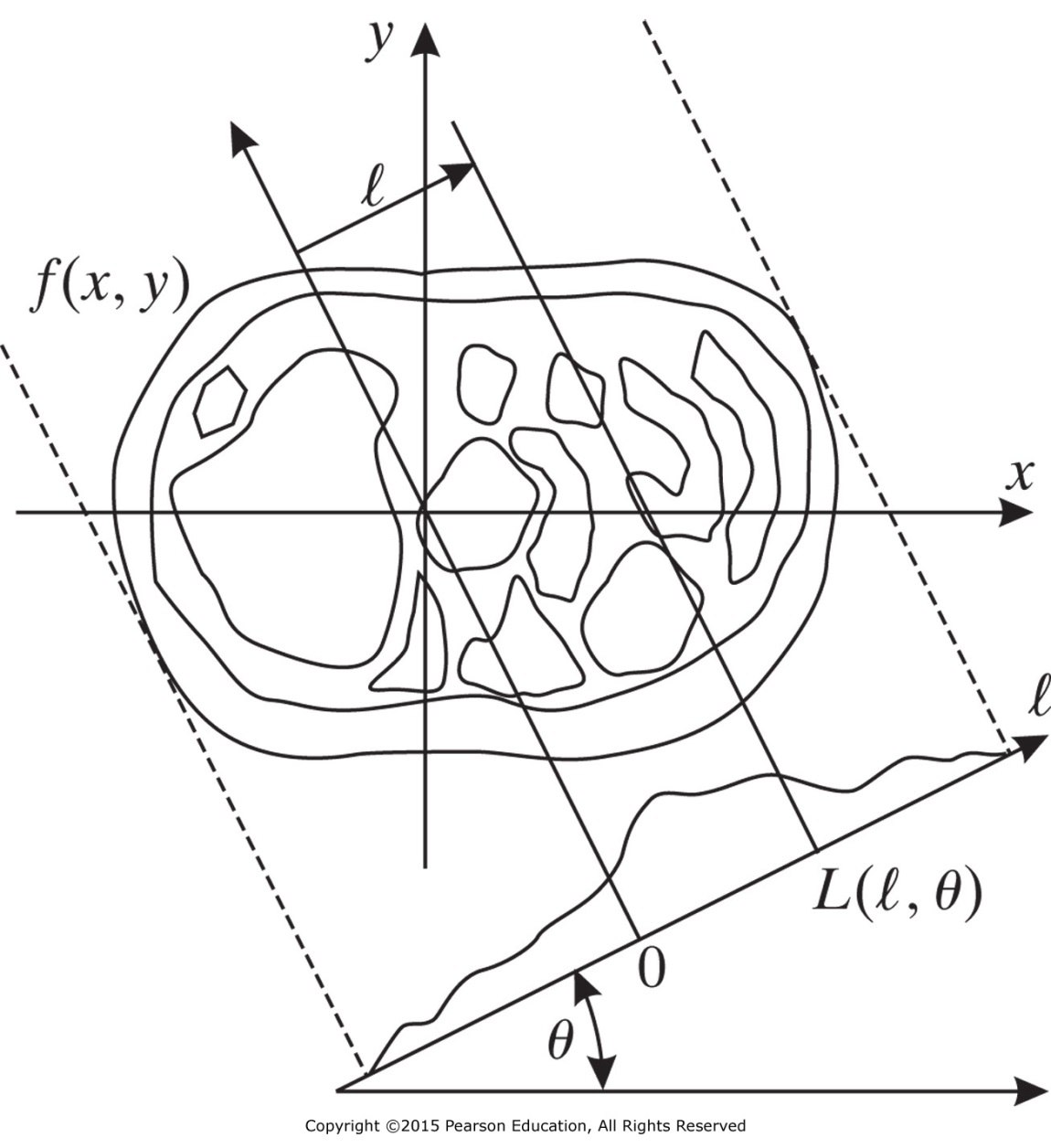 Projection of a disk.
The geometry of lines and projections
X-Ray Projection
Radon transform
g(l,)
f(x,y)
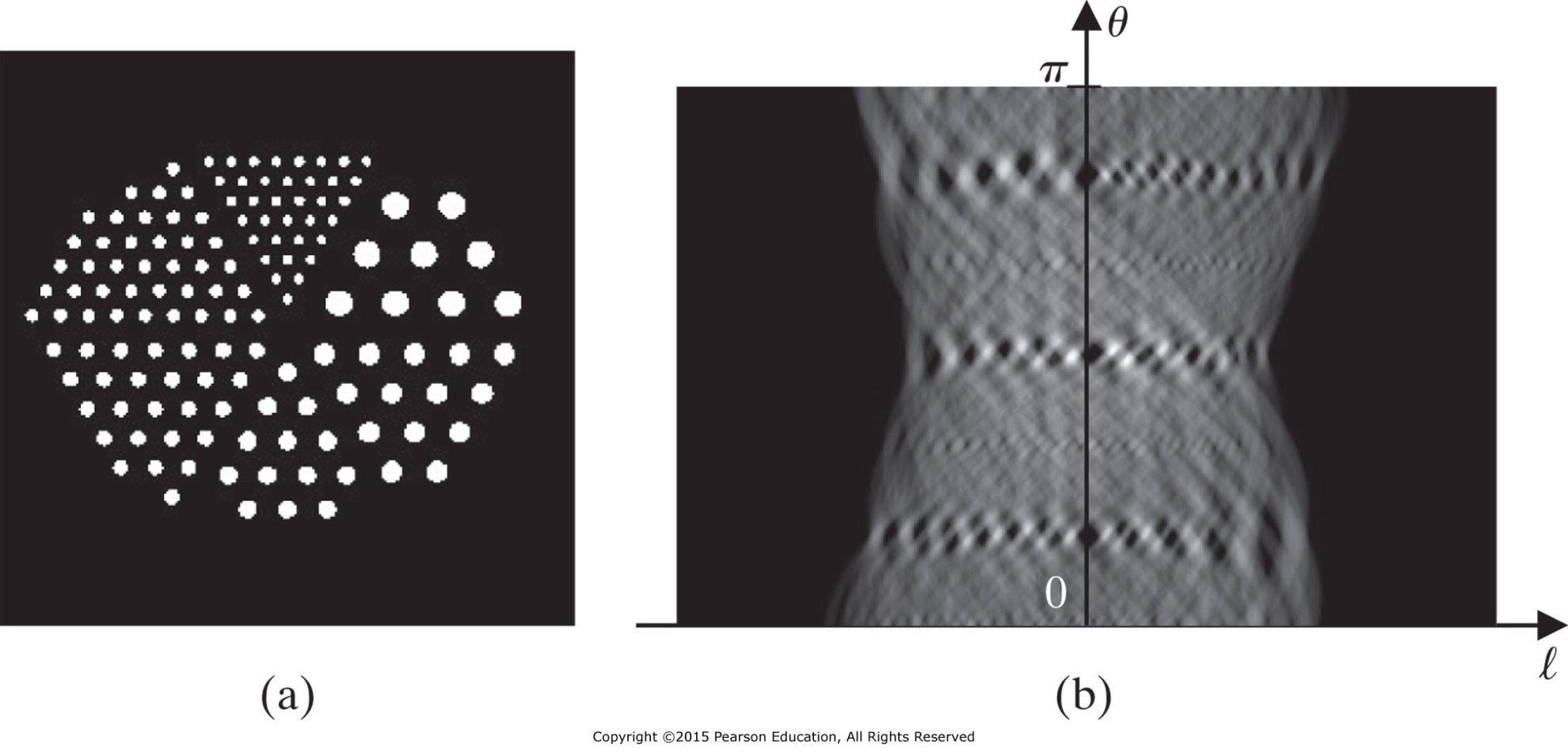 An object
Sinogram
By applying the inverse Radon transform to the sinogram image (date in b) we can reconstruct the image in a.
The Projection-Slice Theorem in Graphical Form
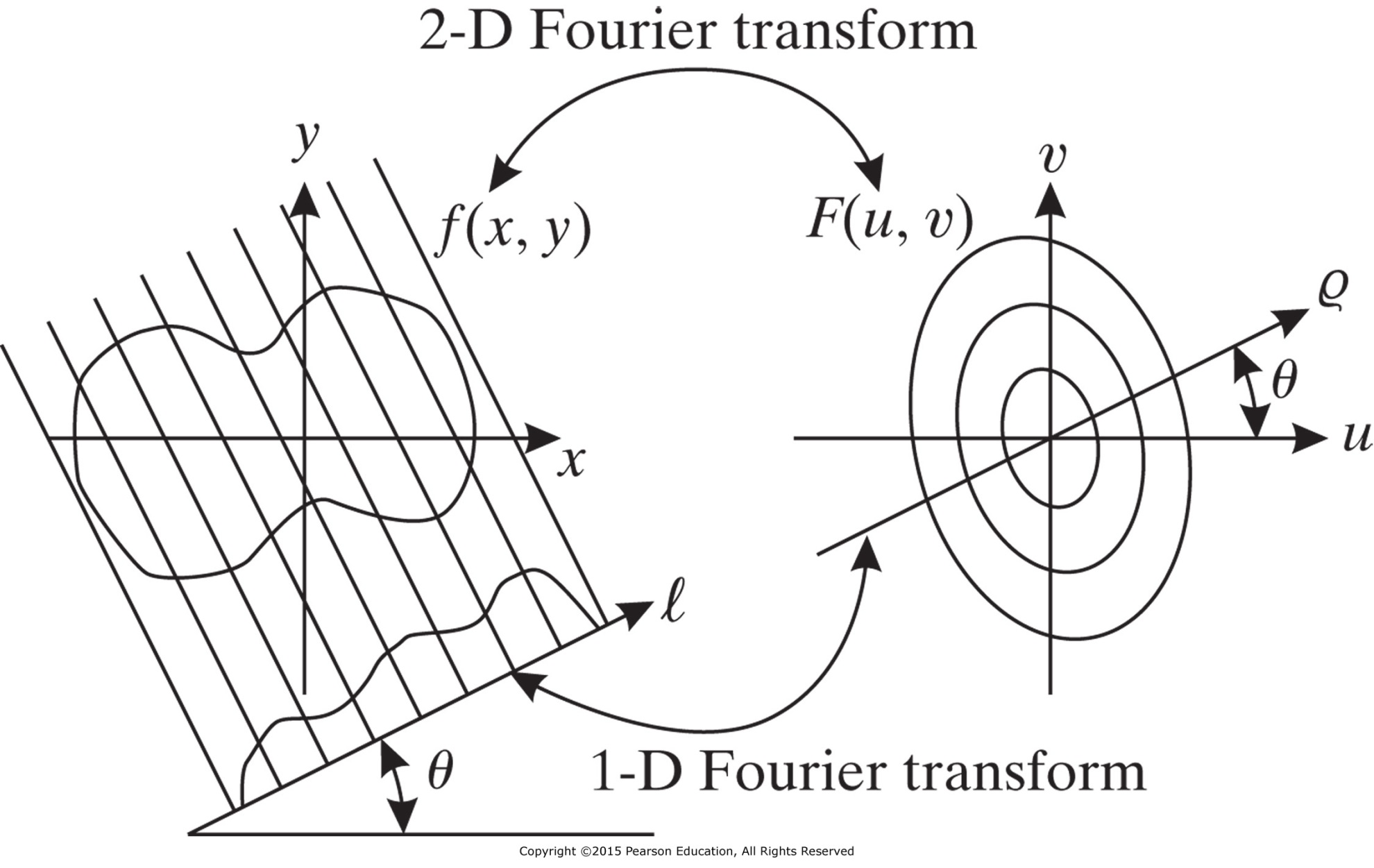